«Питание в поездках»
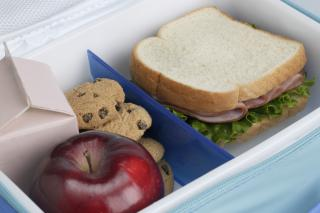 Состав проекта:
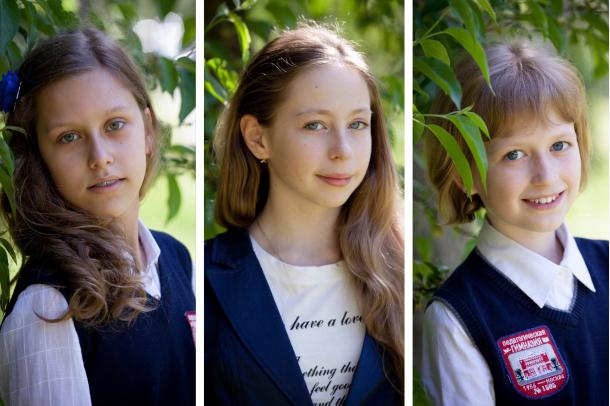 Макарова Мария (руководитель)
Ильина Мария (участник)
Грачева Светлана (участник)
Консультант:
Шипарева Галина Афанасьевна
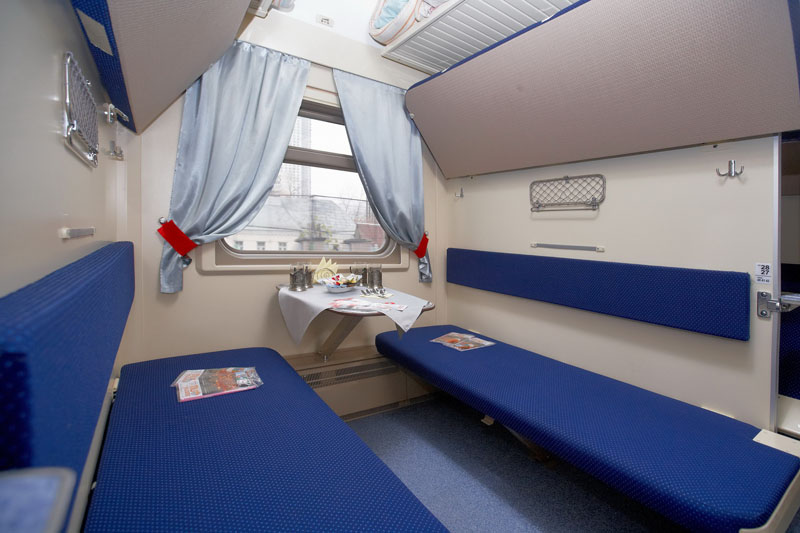 Актуальность проекта:
Ученики гимназии очень часто ездят в различные поездки, но они не всегда знают что взять с собой в дорогу из еды.

Проблема проекта: 
Многие ученики берут с собой всякую гадость в поездки (чипсы, газировку и т.п.), а некоторые берут более или менее нормальную еду, но едят её уже, когда она испортилась. В результате чего в некоторых поездках приходится вызывать детям "скорую помощь".
Задачи:
-Создать анти меню для поездок
-Создать видеоролик с опытами с кока-колой
-Создать рекомендуемое меню для поездок.
Цель проекта:
Написать и обосновать меню, для учеников и их родителей, попробовать повлиять на выбор правильного питания в поездках.
Критерии эффективности:
-написать меню с  учетом калорийности, веса и их цены
-получить положительные отзывы о меню от учителей.
Пример меню
Пример меню в расчете на подростка 12-14 лет для экскурсионных поездок на 4 часа и в поход. Хотим уточнить - в походе наше питание продумано опытными кураторами, поэтому берем с собой перекус только на время поездки в электричке:
Личный вклад каждого из участников:

•	Макарова Мария: оформляла сайт, делала рекомендуемое меню и "анти-меню", составляла итоги опроса учеников 7А класса и оформляла его, снималась в ролике, писала рецензию, делала рекламу проекта, составляла анти-меню и рекомендуемое меню.
•	Ильина Мария: делала рекомендуемое меню и анти-меню, составляла итоги опроса учеников 7А класса, писала сценарий к ролику, снималась в ролике, писала рецензию, делала презентацию и текст к защите, создавала вопросы учителям по меню.
•	Грачева Светлана: делала опрос, снимала и монтировала ролик, писала сценарий к сценке для защиты, составляла анти-меню и рекомендуемое меню, корректировала сценарий к ролику, составляла критерии к меню.
Спасибо за внимание!